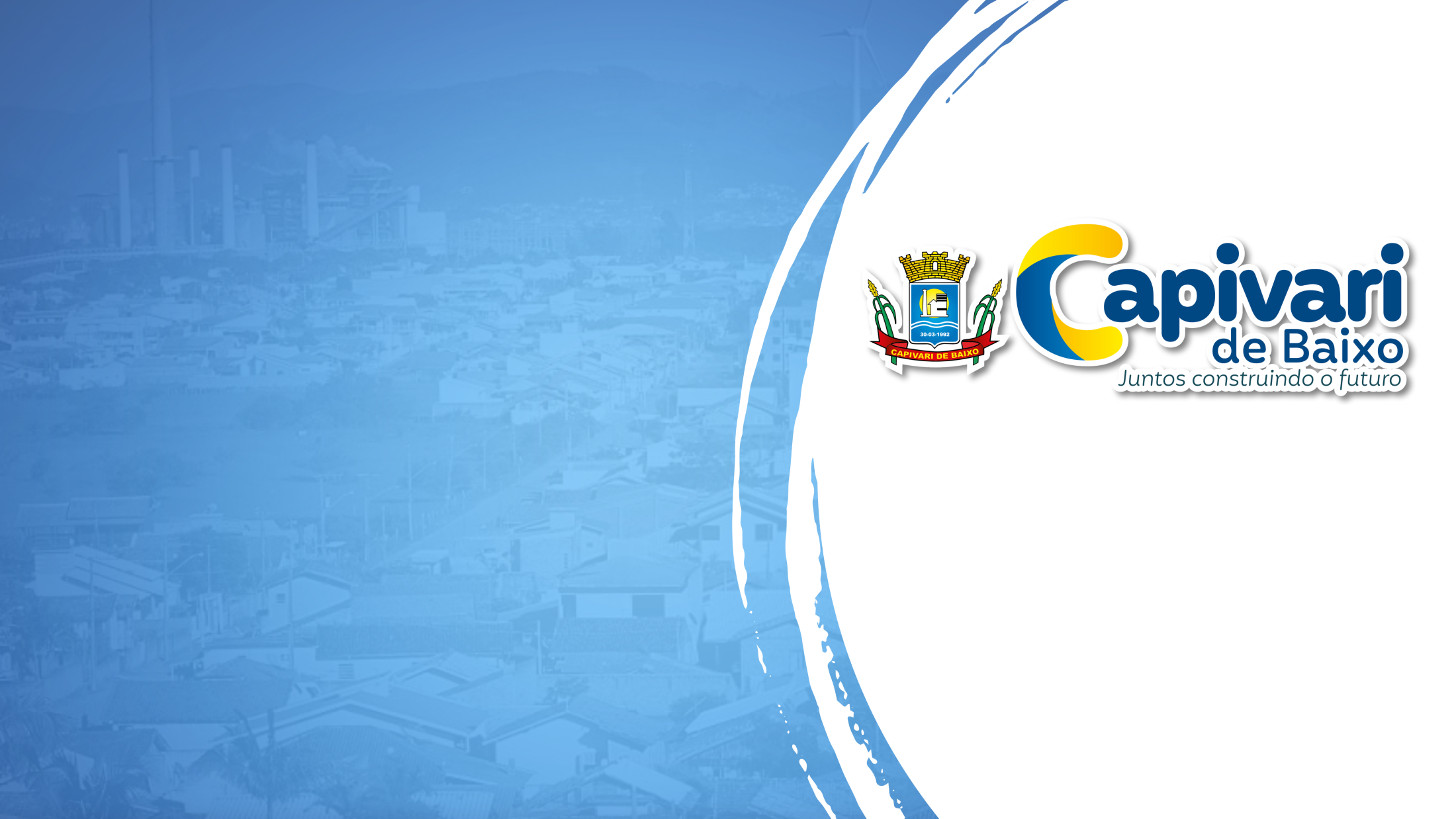 AUDIÊNCIA PÚBLICA
(ART.9°§ 4°,LRF)
2° QUADRIMESTRE 
 29/09/2023
SECRETARIA DE ADMINISTRAÇÃO, 
FINANÇAS e 
PLANEJAMENTO URBANO
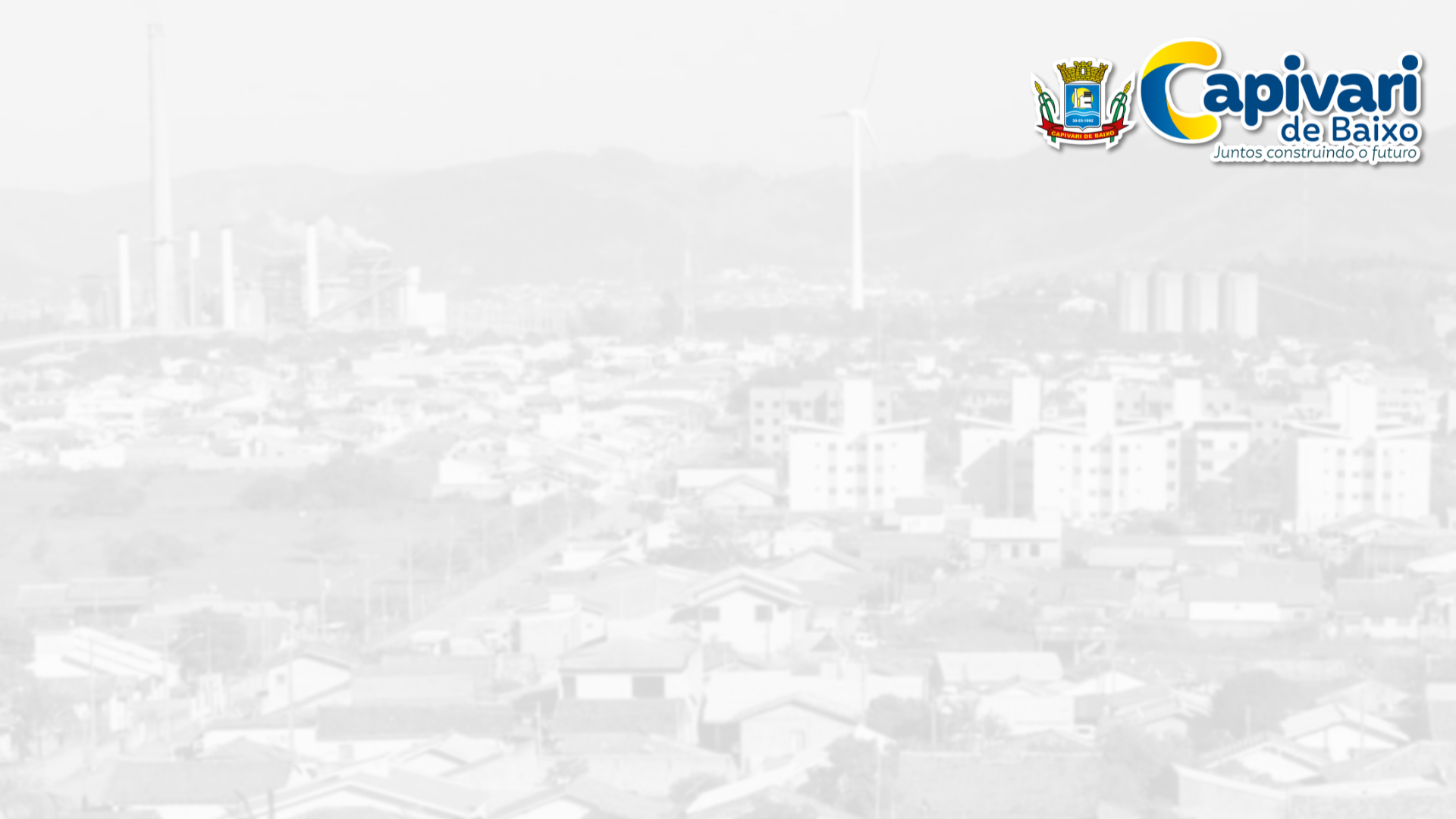 AUDIÊNCIA PÚBLICA2º Quadrimestre
OBJETIVO DA AUDIÊNCIA:
APRESENTAR RELATÓRIOS DE AVALIAÇÃO E CUMPRIMENTO DAS METAS FISCAIS DO 
2º Quadrimestre DE 2023 
Legislação: Art. 9º. § 4º., combinado com Art. 48º. § Único da L.C. 101/2000 (Lei de Responsabilidade Fiscal).
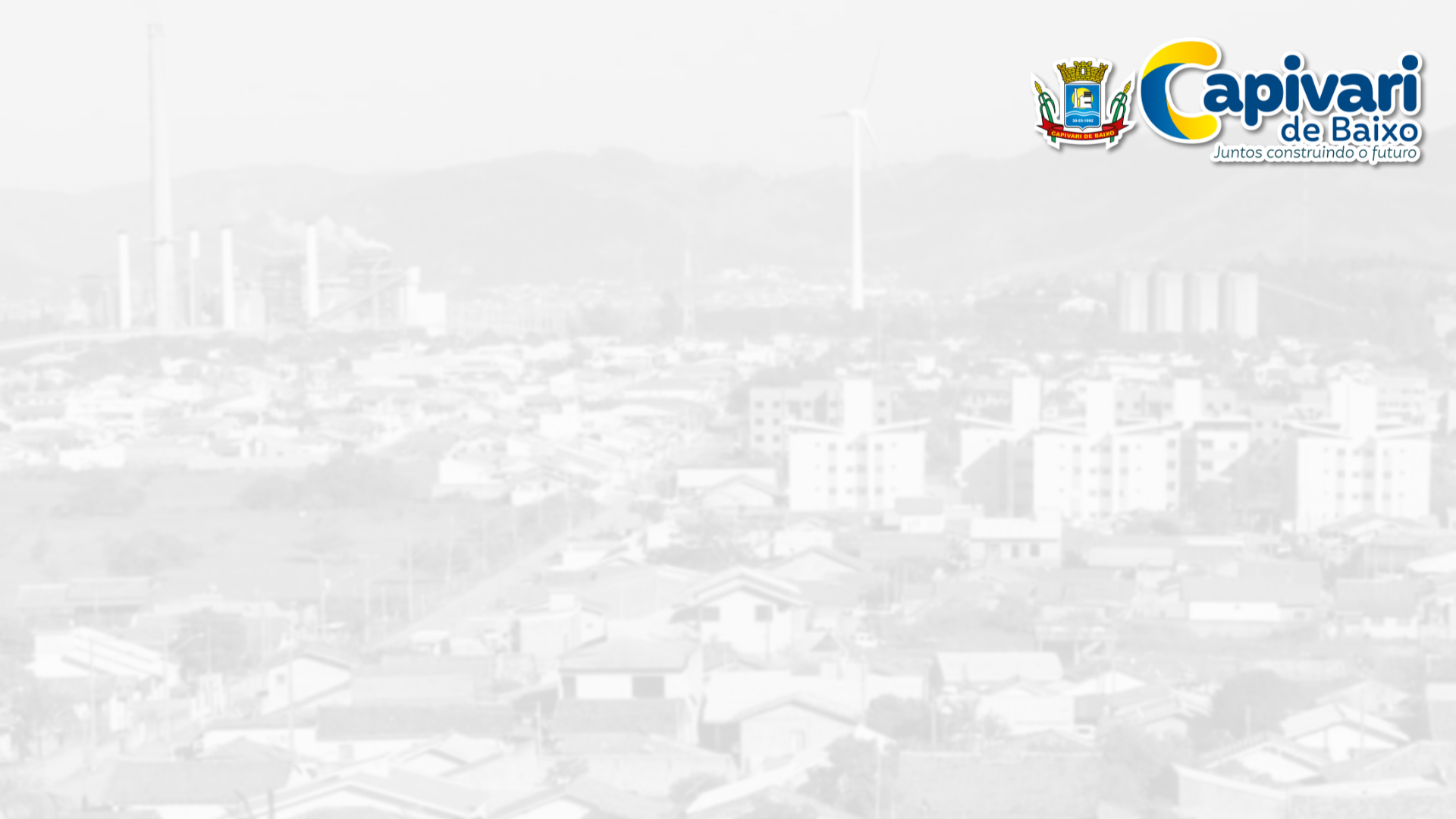 AUDIÊNCIA PÚBLICA2º Quadrimestre
PRINCÍPIOS CONSTITUCIONAIS QUE REGEM A ADMINISTRAÇÃO PÚBLICA (Artigo 37º. da C.F.)

LEGALIDADE; 
IMPESSOALIDADE; 
MORALIDADE; 
PUBLICIDADE; 
EFICIÊNCIA.
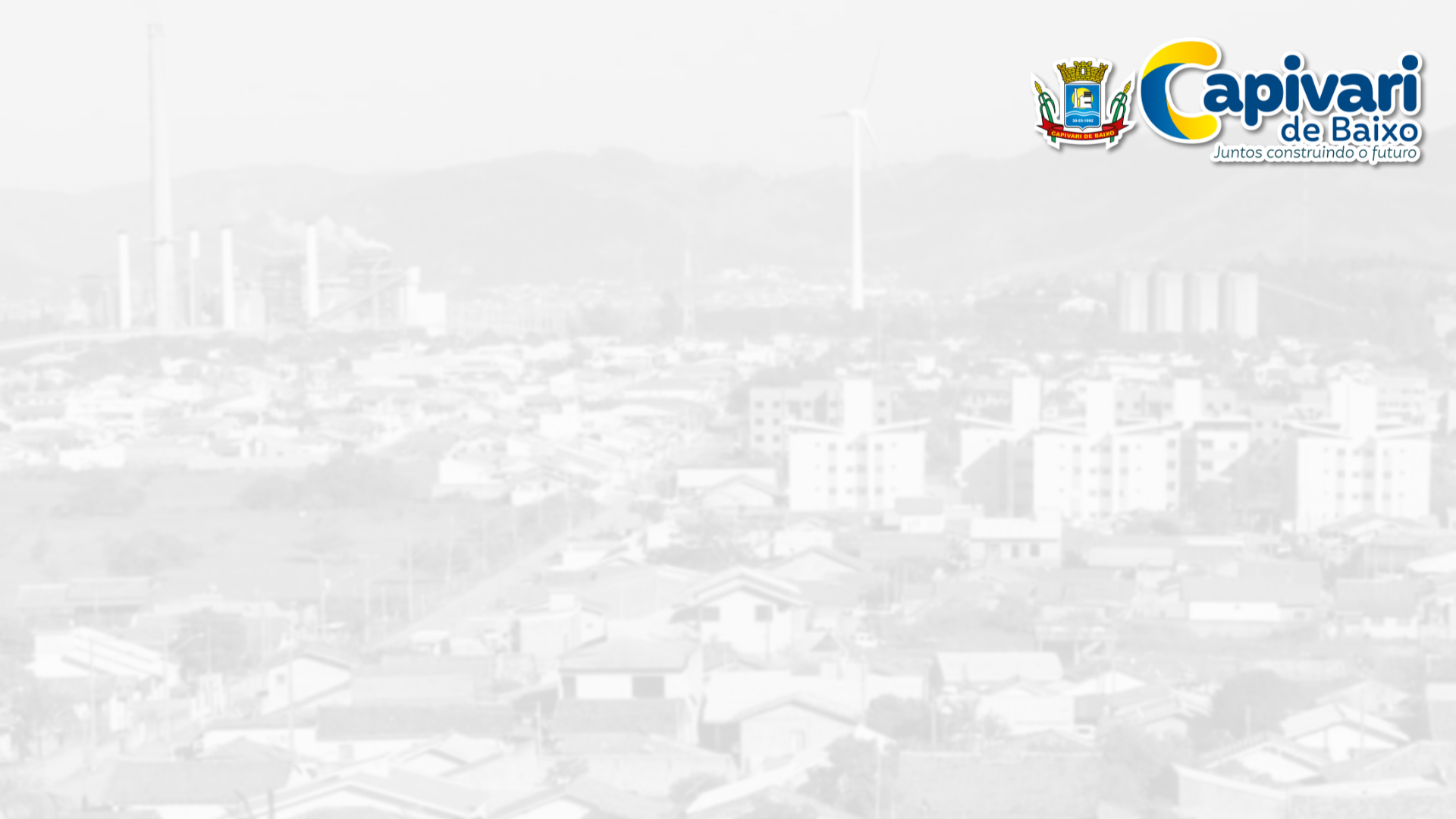 AUDIÊNCIA PÚBLICA2º Quadrimestre
PRINCÍPIOS BASILARES DA LEI DE RESPONSABILIDADE FISCAL - LRF 
Planejamento: (Destinar tempo e recursos necessários para execução das ações administrativas com maior eficiência); 
Transparência: (dar conhecimento à sociedade das ações governamentais);
Participação Popular: (que as audiências públicas se tornem o centro das decisões);
 Equilíbrio: (Prevenção de déficits);
 Preservação do Patrimônio Público: (Impedir a utilização indevida dos recursos públicos);
 Limitação da Despesa: (Restabelecer as contas públicas aos limites estabelecidos por Lei);
Controle do Endividamento Público: (Manter o equilíbrio das contas e cumprir os limites estabelecidos por lei).
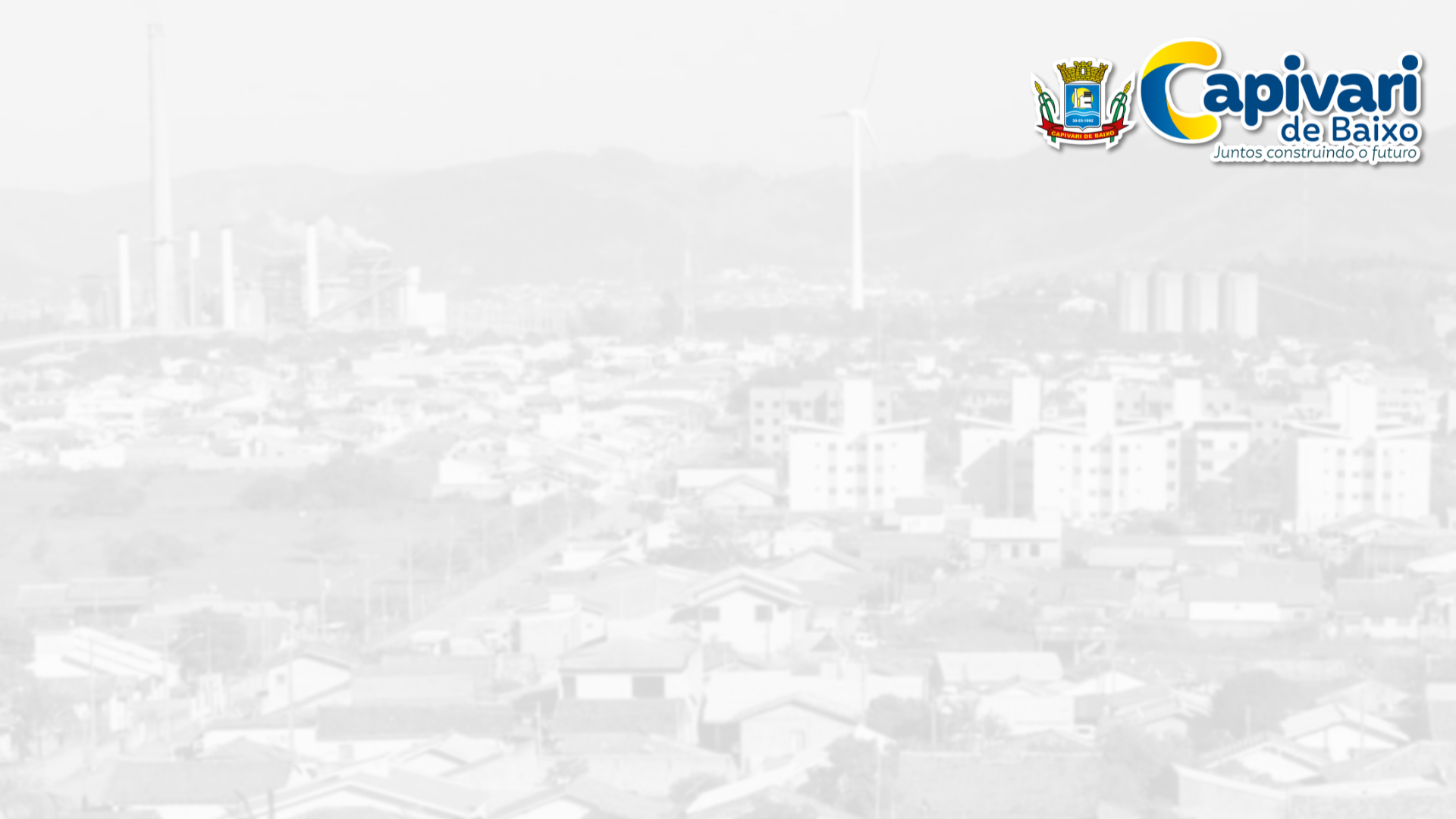 AUDIÊNCIA PÚBLICA2º Quadrimestre
TÓPICOS DA APRESENTAÇÃO 

RECEITAS ORÇAMENTÁRIA
DESPESAS ORÇAMENTÁRIA
LIMITES LEGAIS E CONSTITUCIONAIS
ACOMPANHAMENTO DAS METAS QUADRIMESTRAIS
RELATÓRIO RESUMIDO DA EXECUÇÃO ORÇAMENTÁRIA E
AÇÕES REALIZADAS
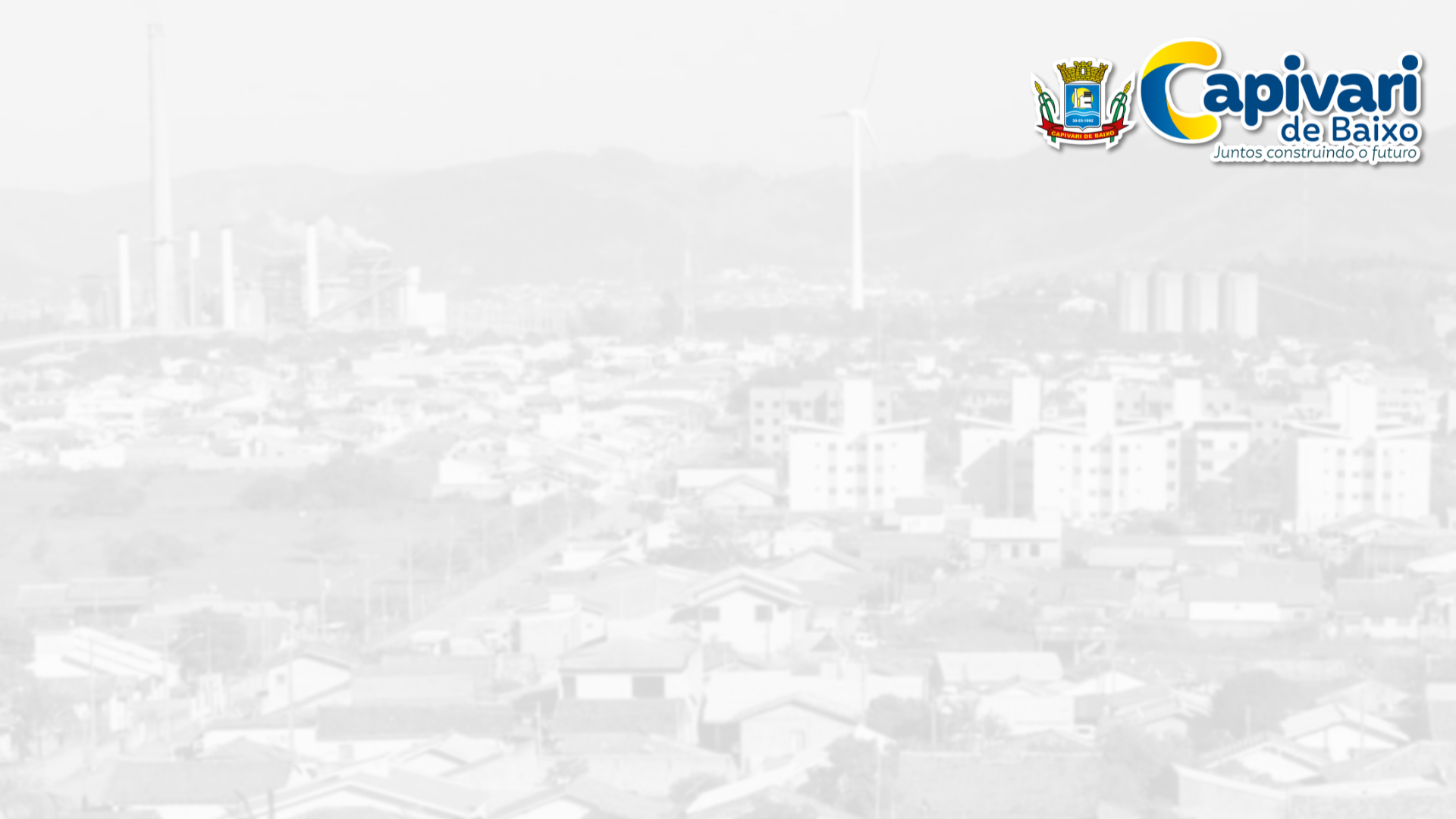 AUDIÊNCIA PÚBLICA2º Quadrimestre
RECEITAS
 ORÇAMENTÁRIA
Consolidação
 2° Quadrimestre
Período: 05/2023 a 08/2023
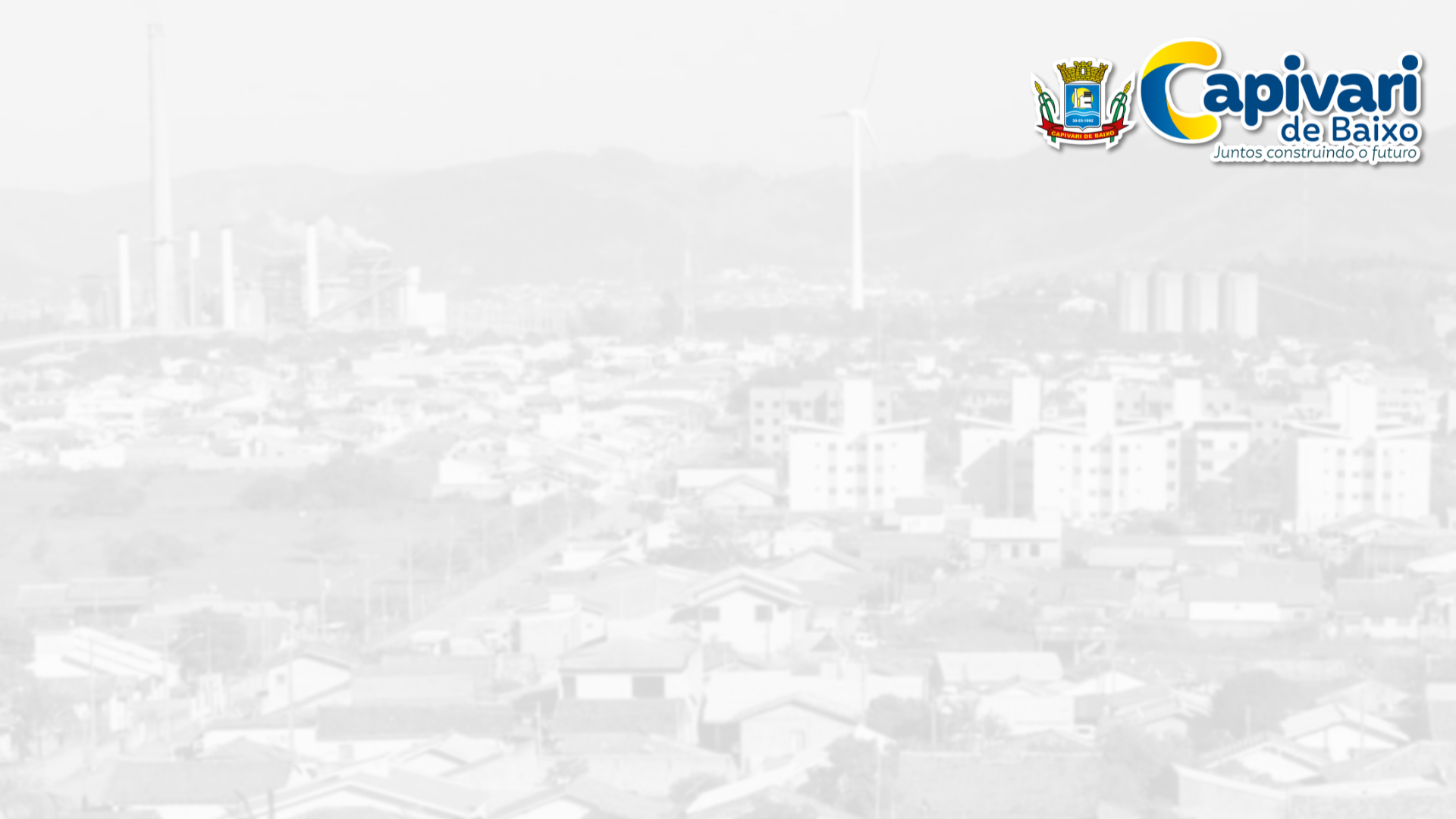 ESTRUTURA DA RECEITA
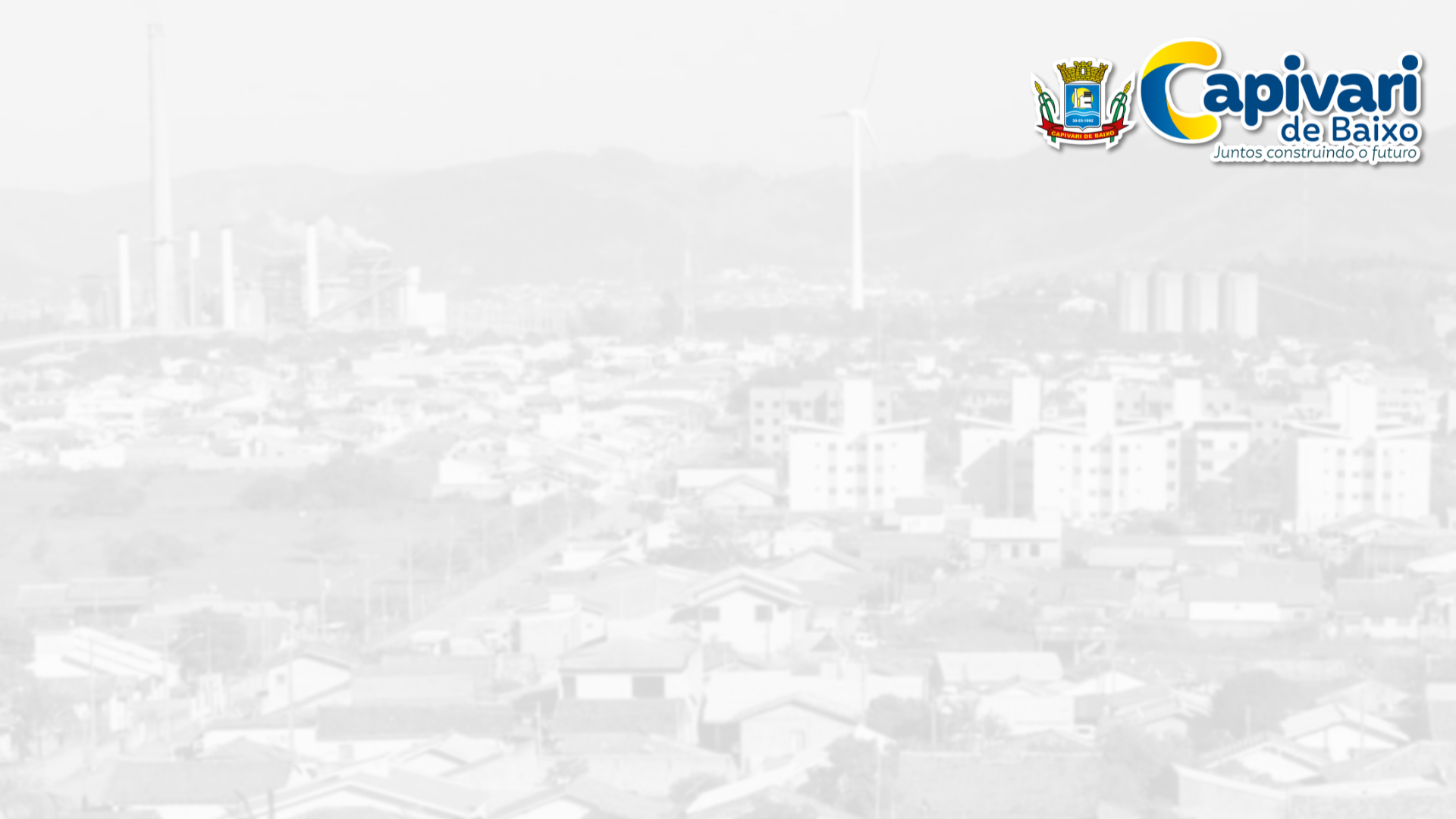 RECEITA POR CATEGORIA ECONÔMICA
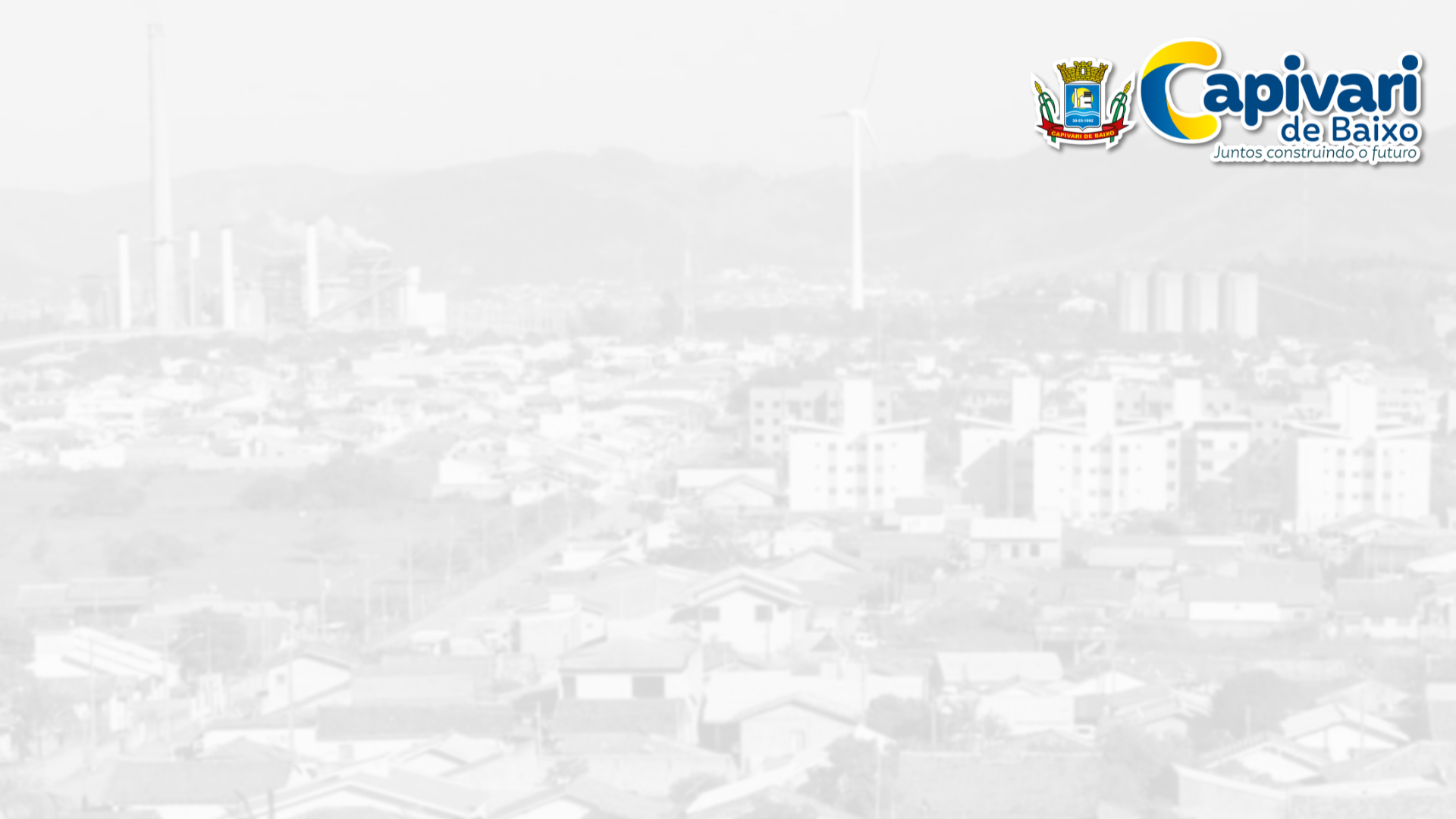 RECEITAS TRIBUTÁRIAS e COMTRIBUIÇÕES DE MELHORIAS
Fonte: Demost. Dos Resultados Primários (RREO-Anexo 6)
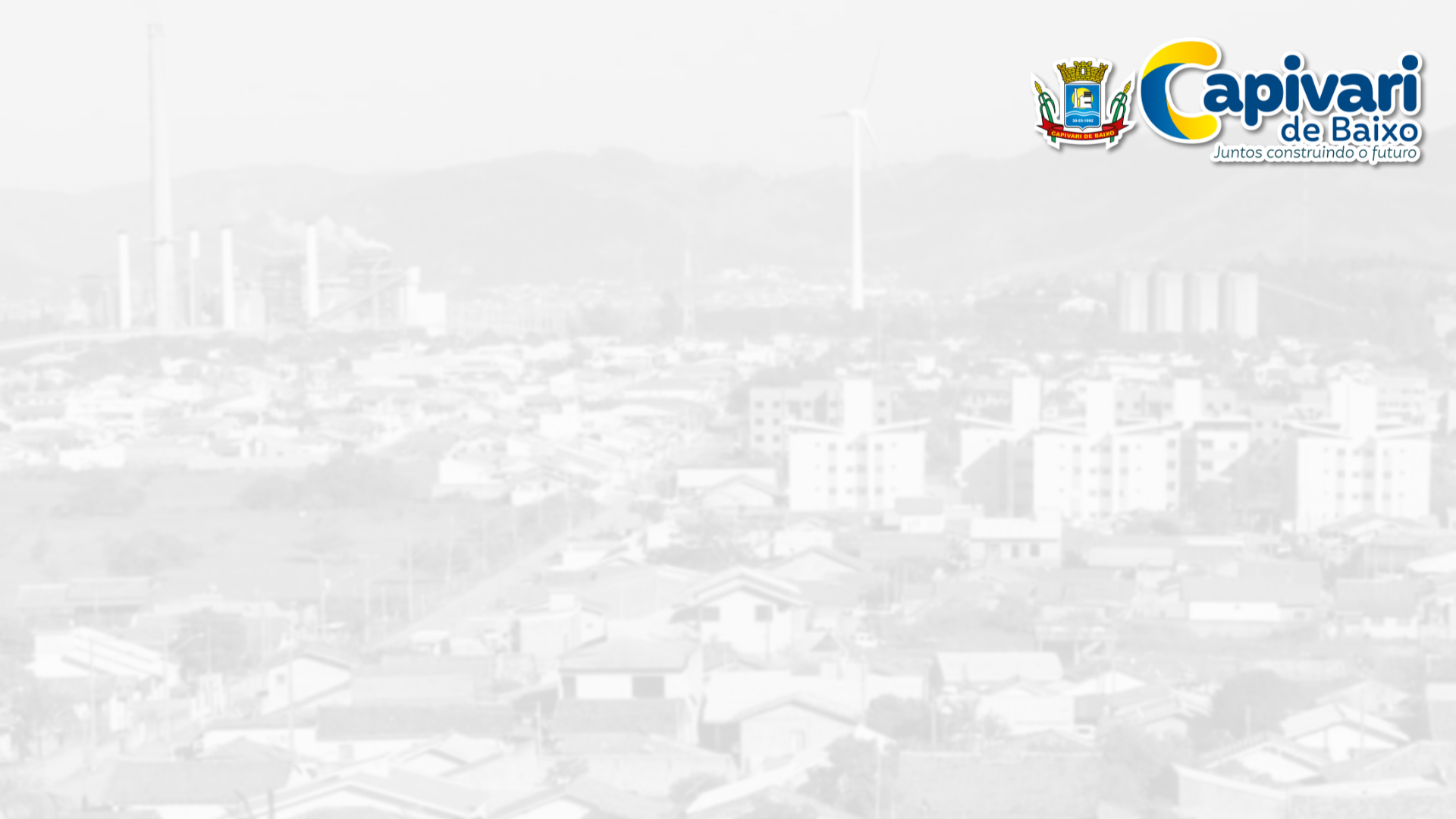 AUDIÊNCIA PÚBLICA2º Quadrimestre
DESPESA
 ORÇAMENTÁRIA
Consolidação
 2° Quadrimestre
Período: 05/2023 a 08/2023
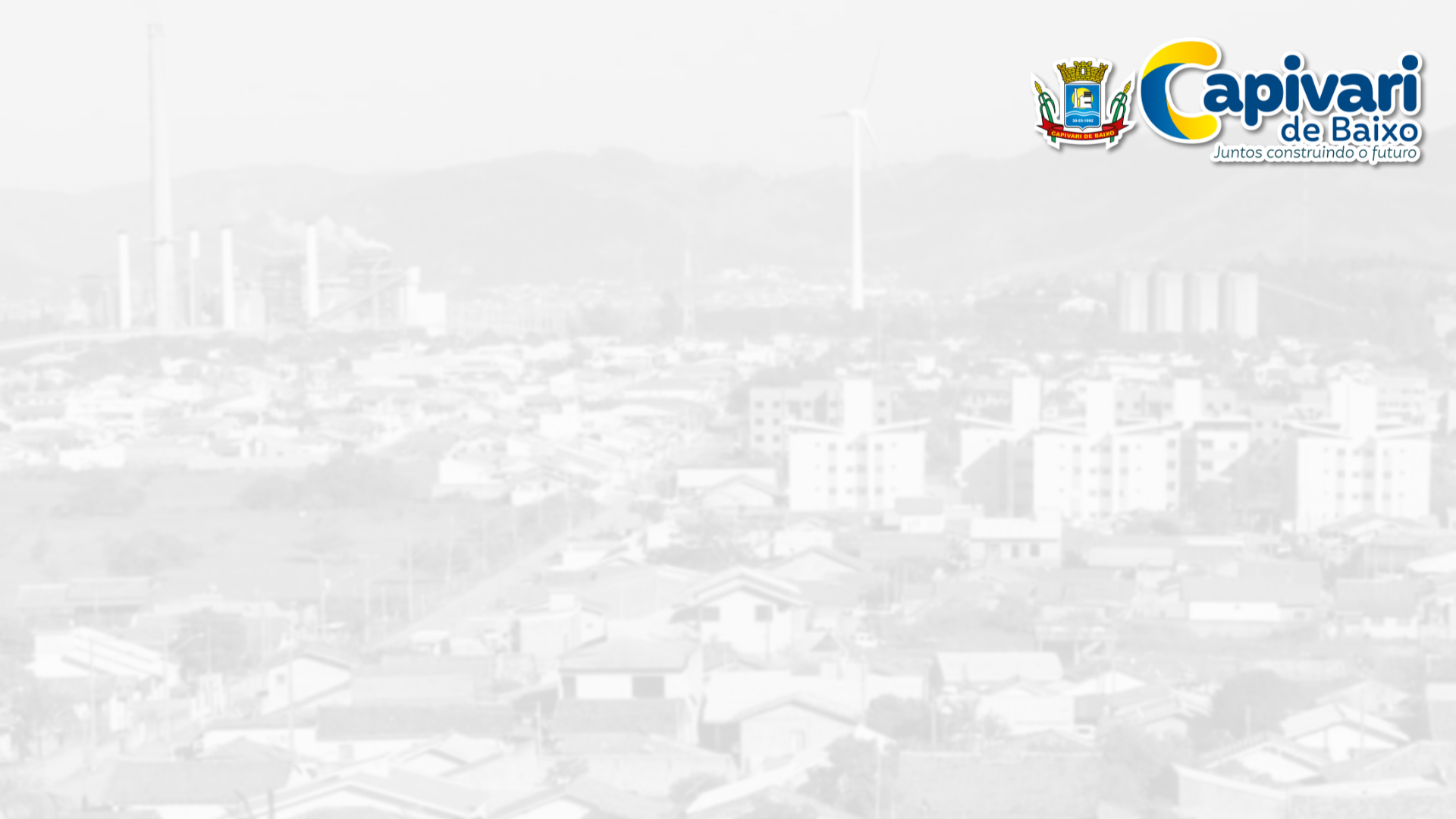 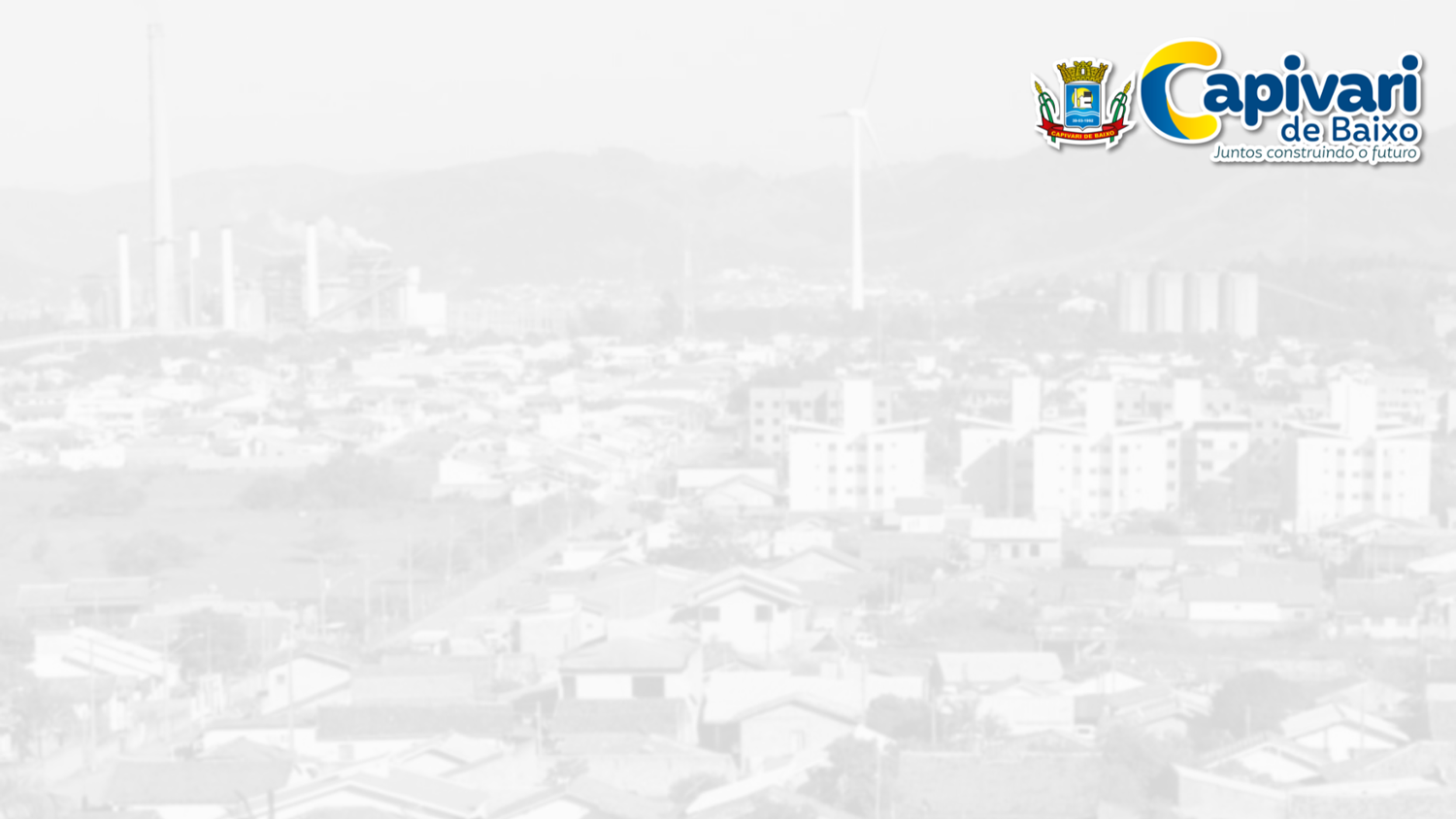 AUDIÊNCIA PÚBLICA2º Quadrimestre
LIMITES CONSTITUCIONAIS E LEGAIS
Consolidação
 2° Quadrimestre
Período: 05/2023 a 08/2023
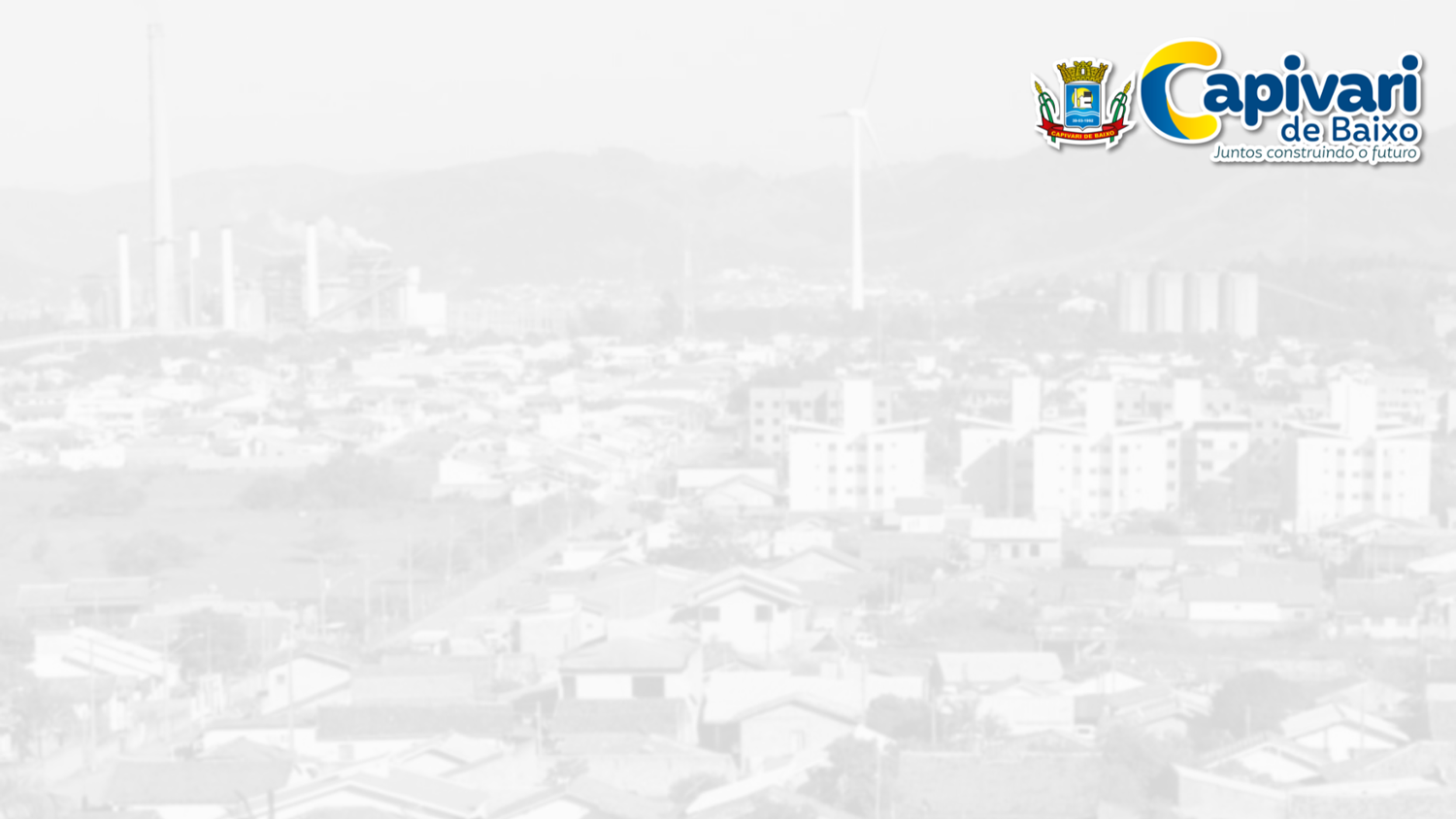 CÁLCULO DE CUMP. AO ARTIGO 212-A, inciso XI da CF
LIMITES – EDUCAÇÃO
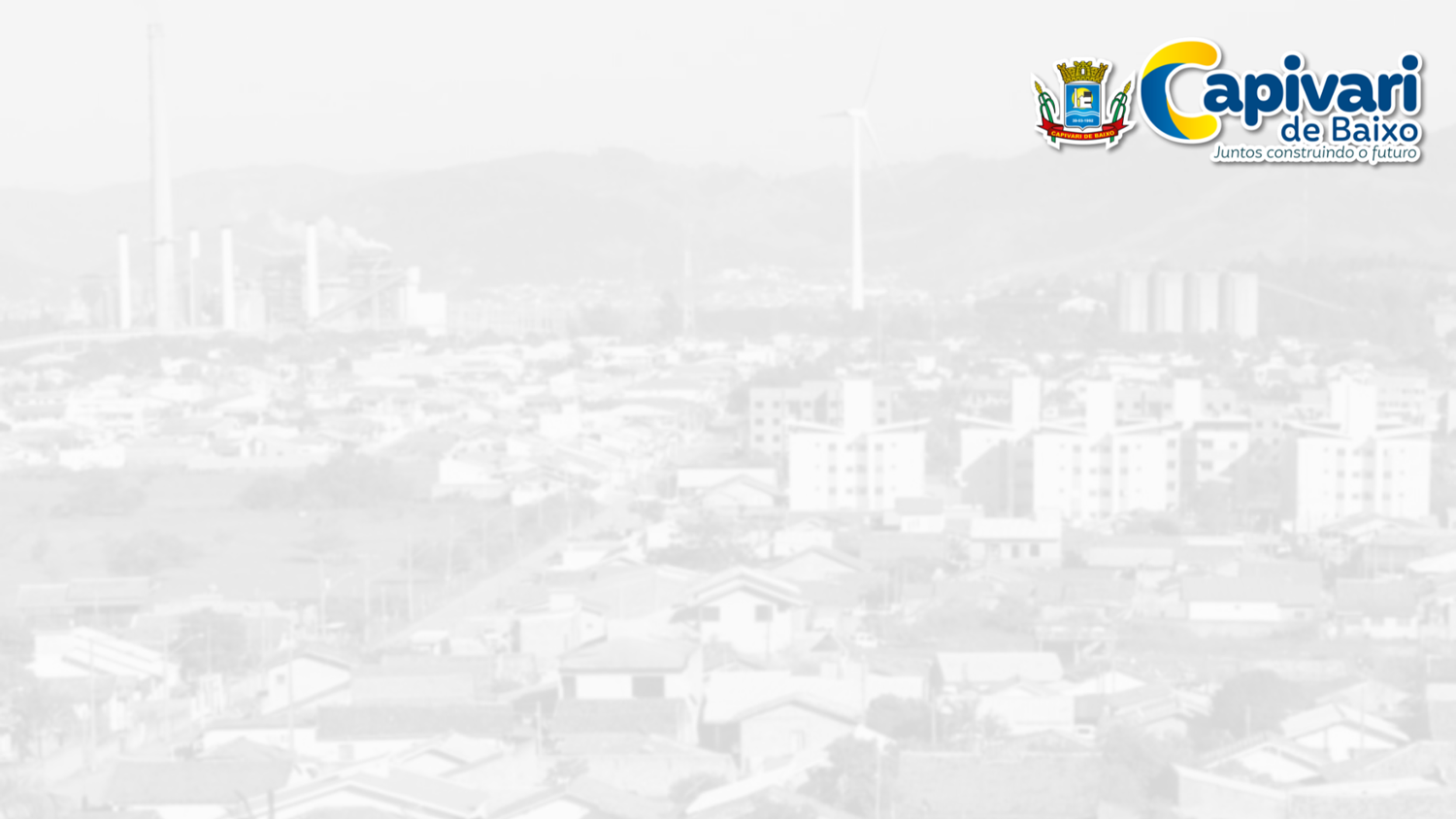 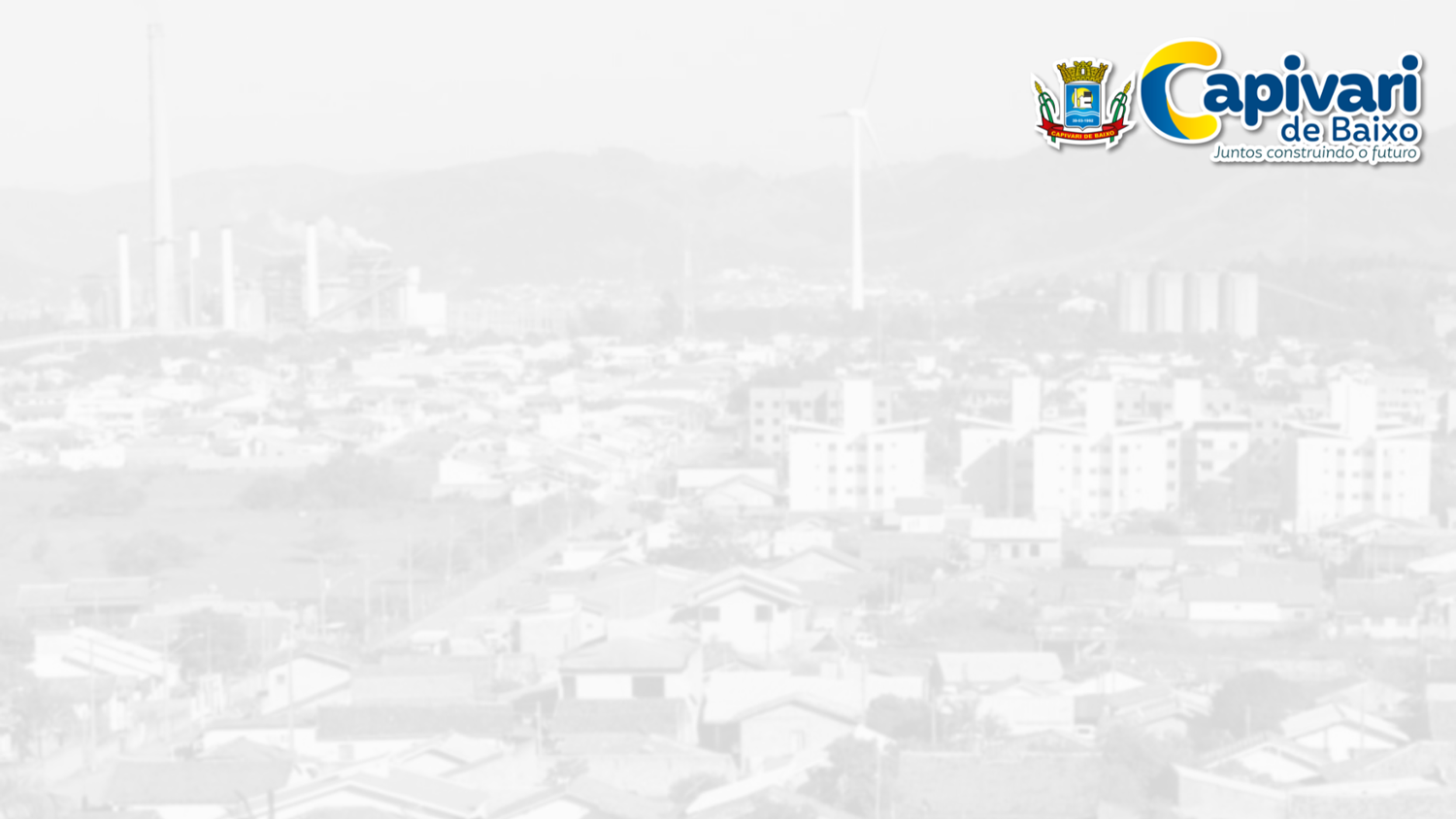 LIMITES – SAÚDE
LIMITES – PESSOAL
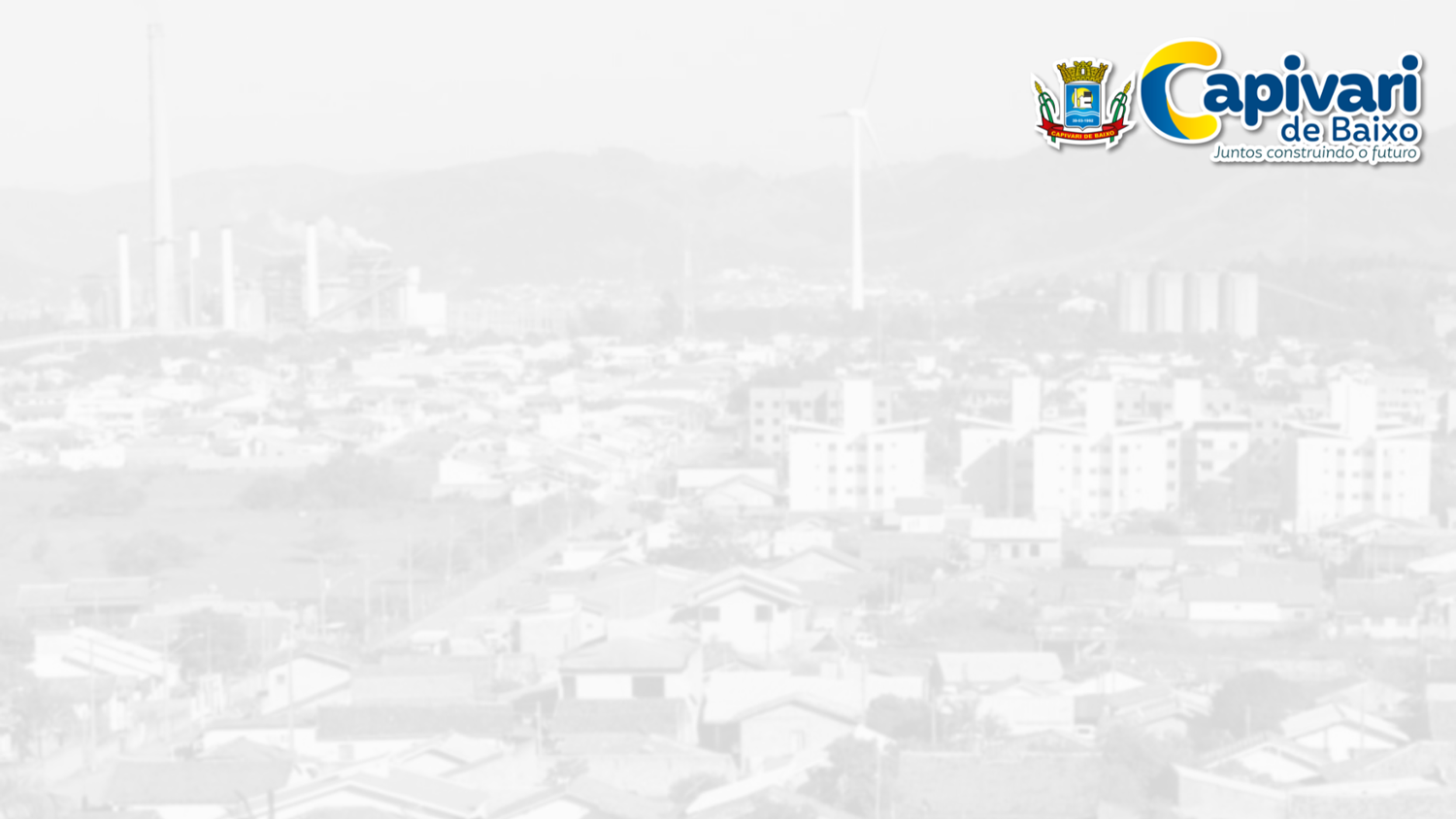 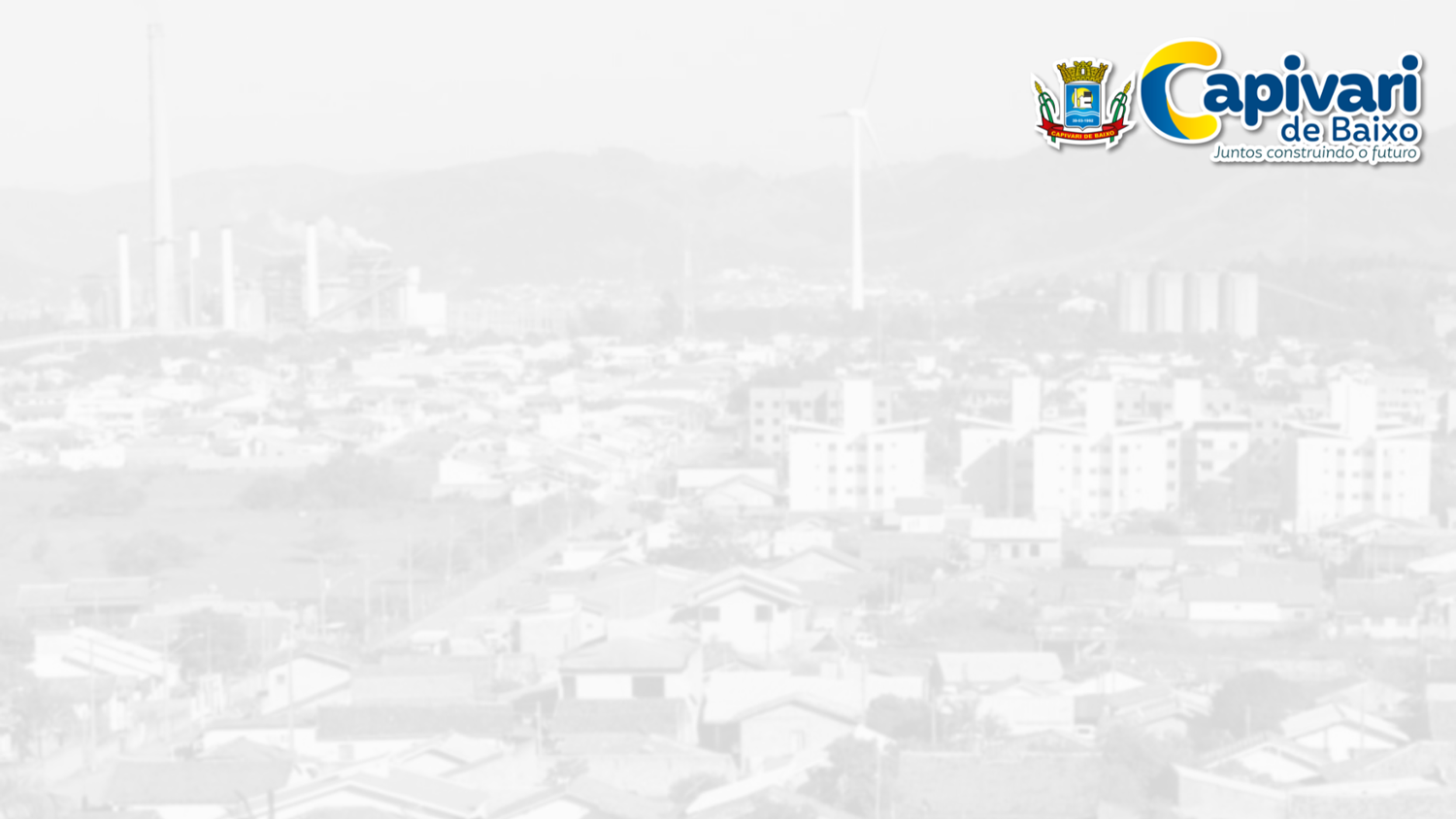 Acompanhamento das Metas
Consolidadas até o
2 ºQuadrimestre/2023
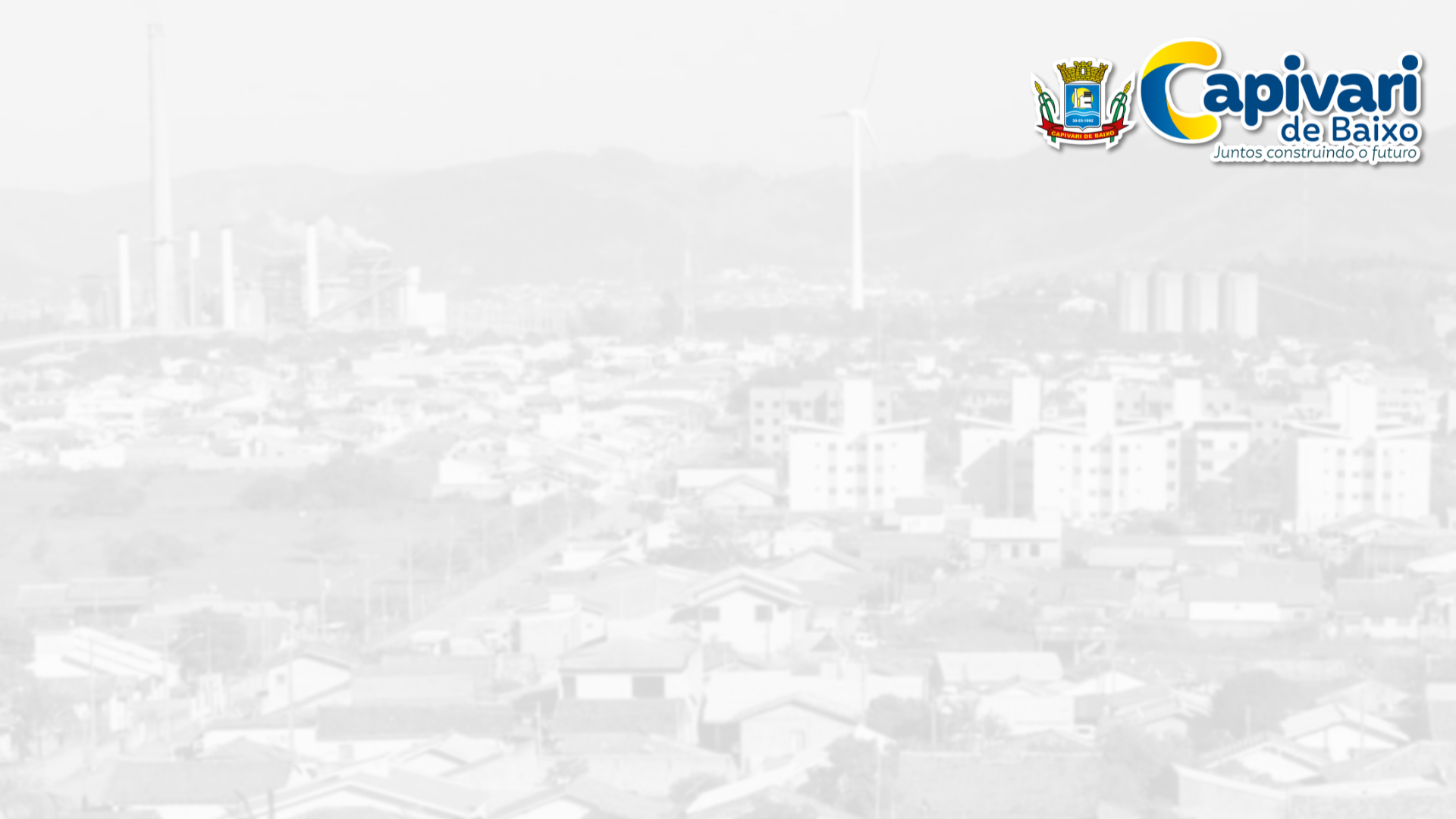 receita orçamentária
Lei 4.320/64, Art. 2°, § 1° e 2°
Evolução da Receita Orçamentária
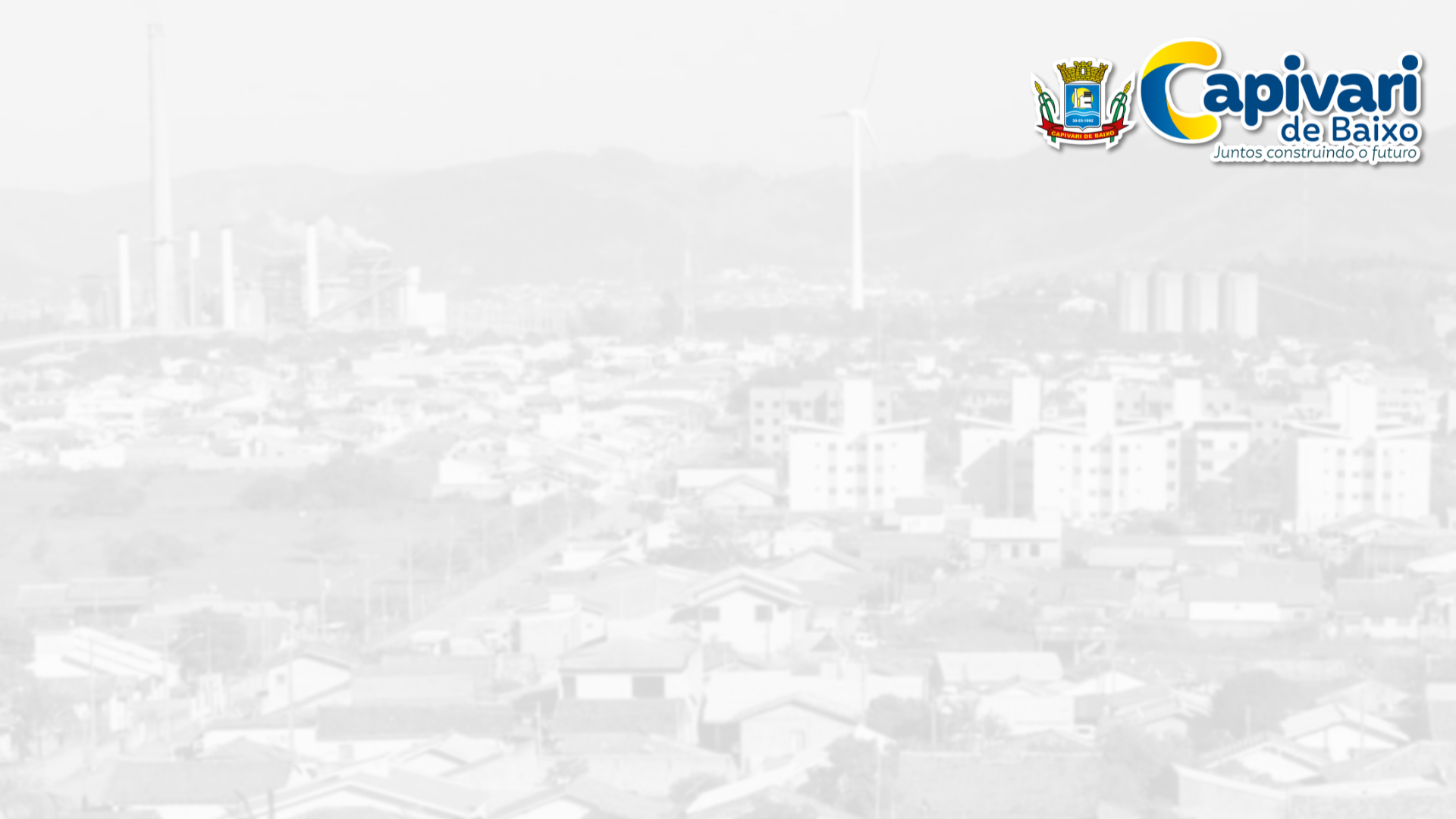 Lei 4.320/64, Art. 2°, § 1° e 2°
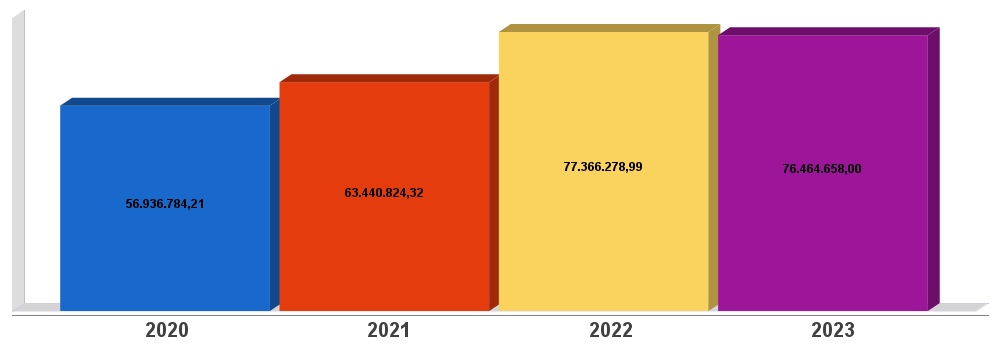 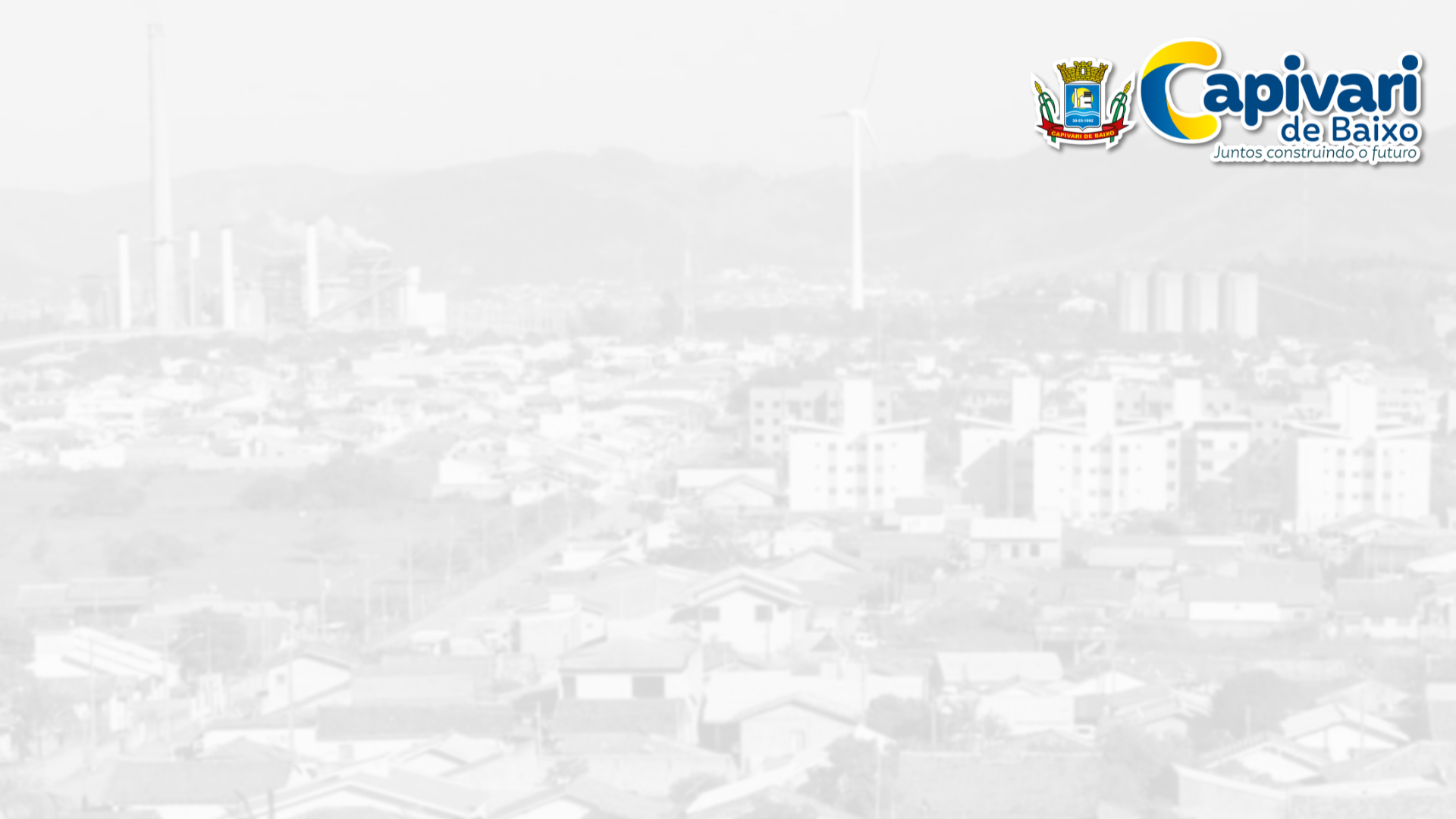 DESPESA ORÇAMENTÁRIA
Lei 4.320/64, Art. 2°, § 1° e 2°
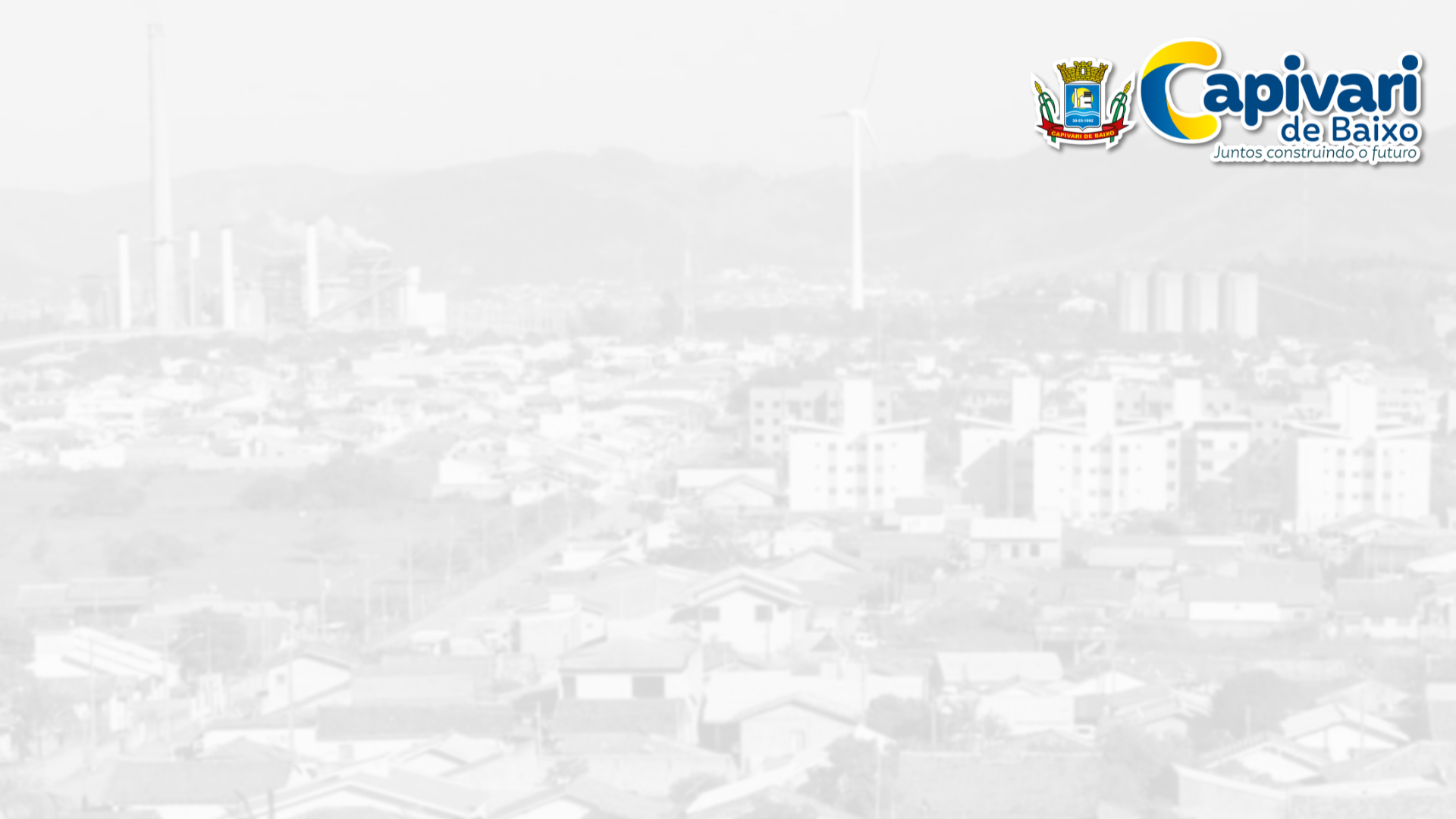 Lei 4.320/64, Art. 2°, § 1° e 2°
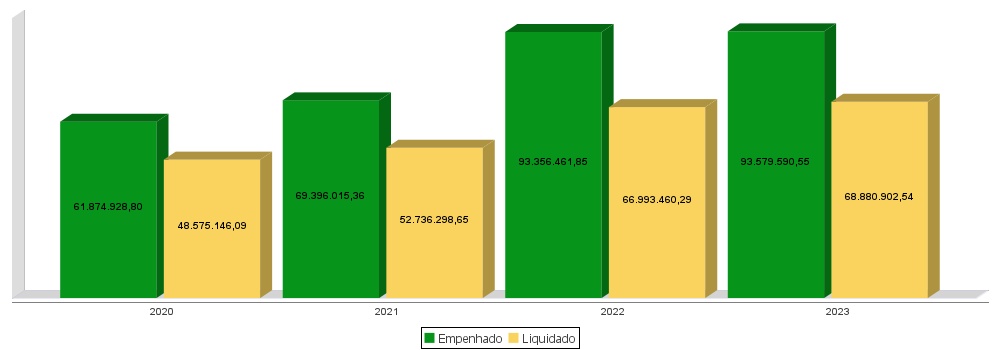 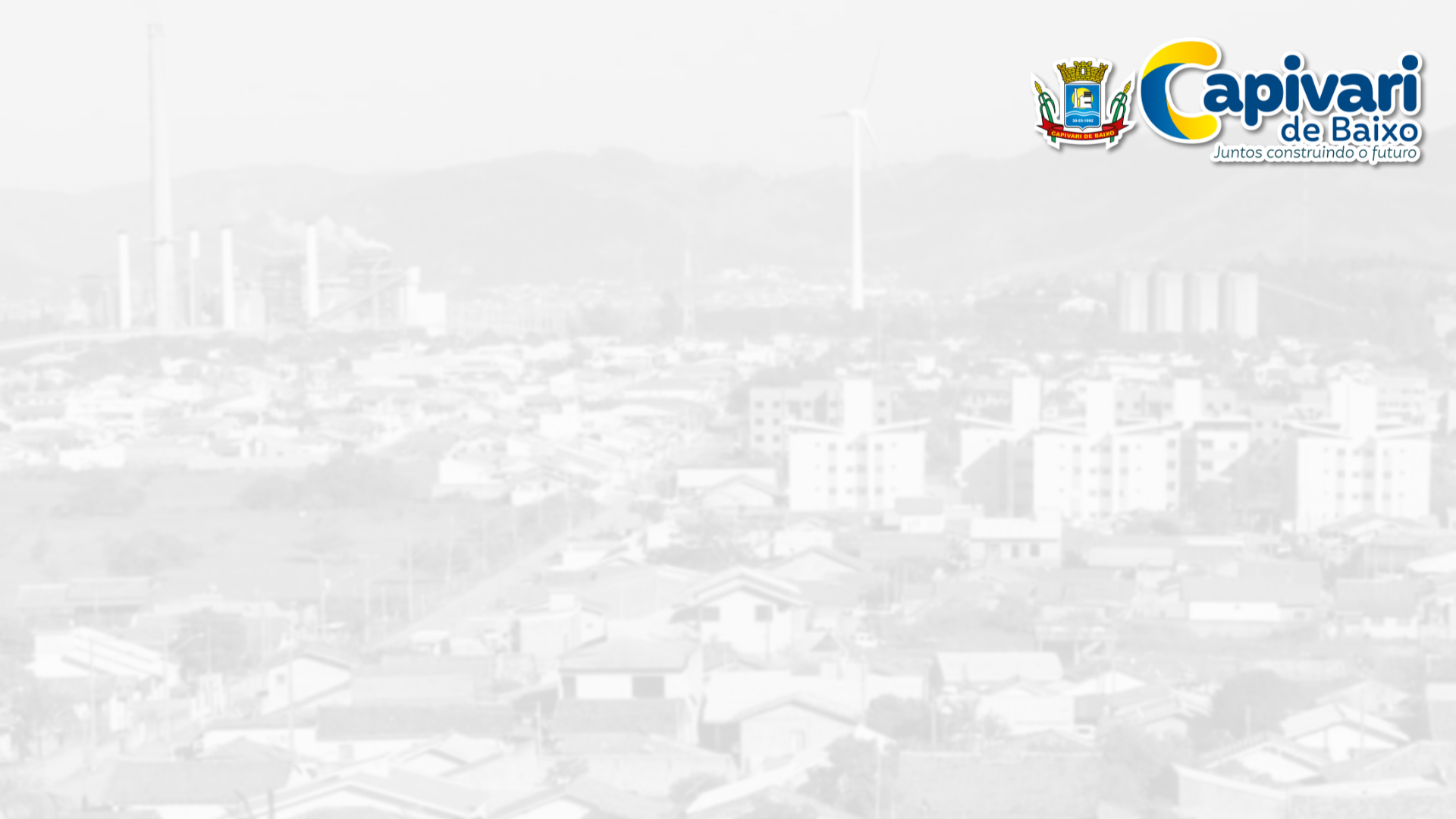 Lei Complementar n°101/2000, Art. 2°, IV, ‘c’, § 1° e 3°
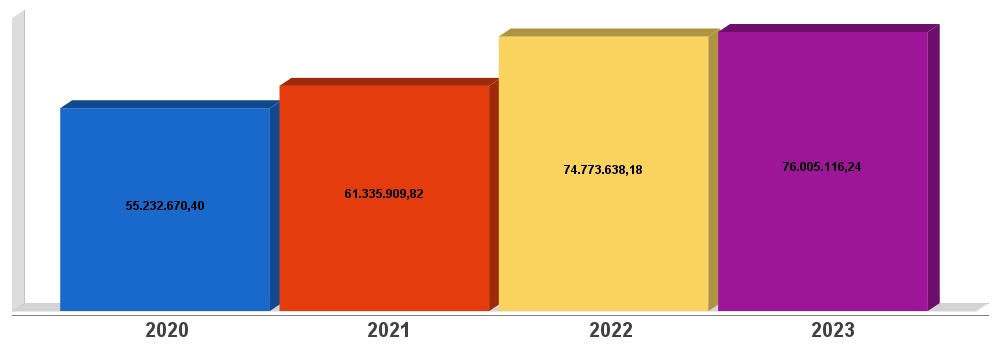 Fonte: Demost. Da receita Corrente Líquida (RREO-Anexo 3)
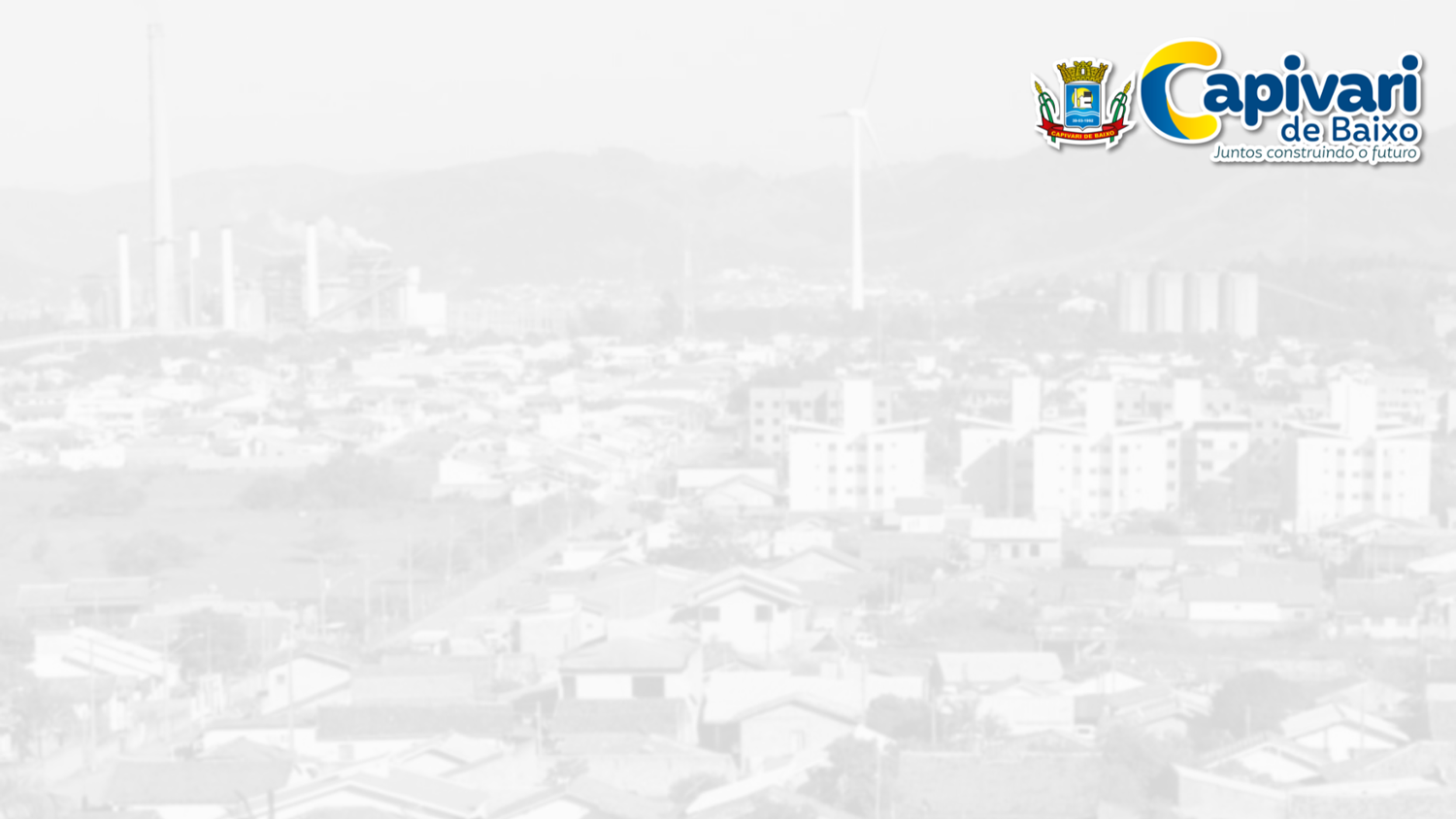 DEMONSTRATIVO SIMPLIFICADO  DO RELATÓRIO RESUMIDO DA EXECUÇÃO ORÇAMENTÁRIA – RREO (CONSOLIDADO EXECUTIVO X LEGISLATIVO)
Fonte: LRF/RREO – Anexo 14
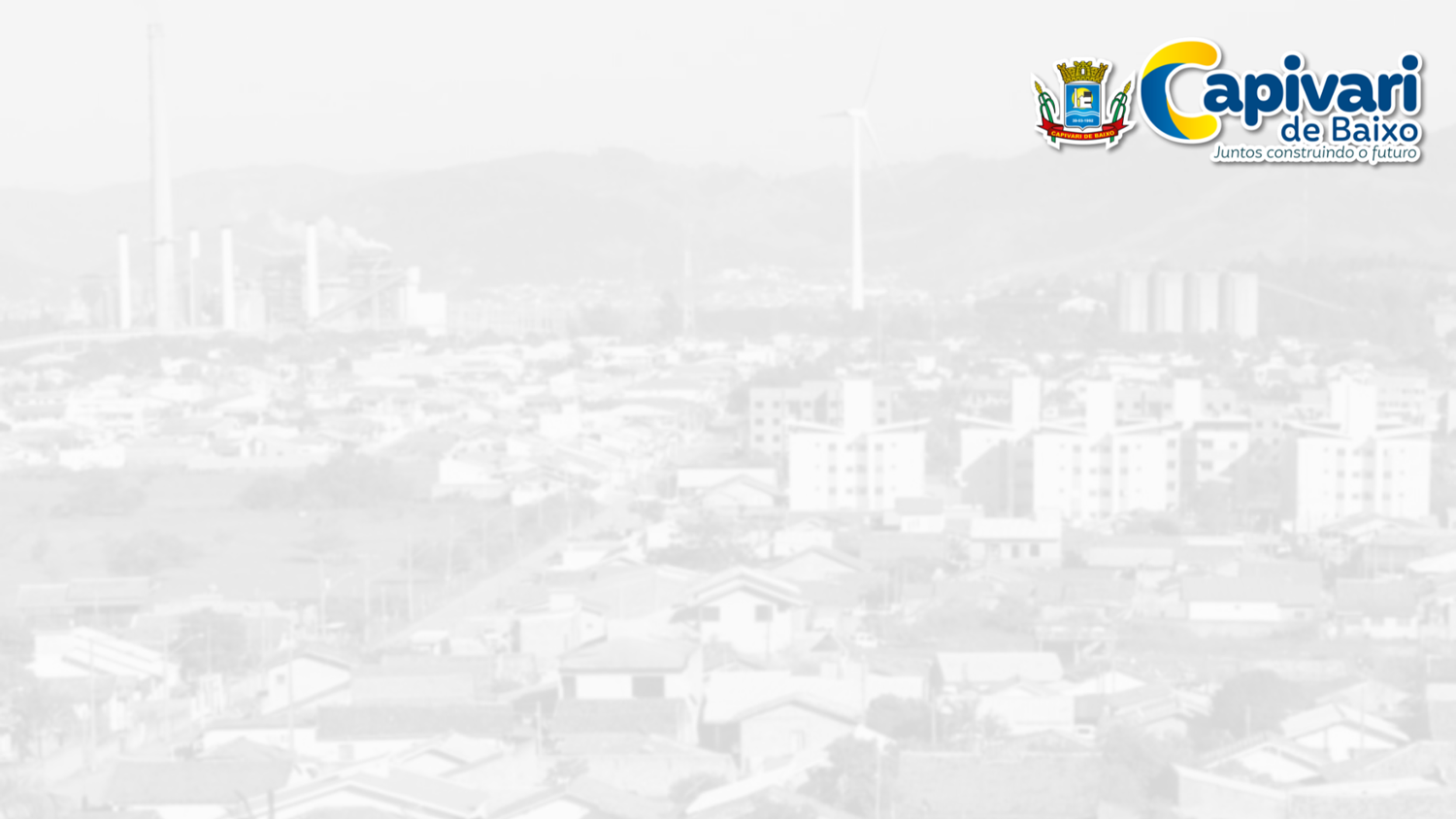 RESUMO DOS RESTOS À PAGAR
Fonte: LRF/RREO – Anexo 14
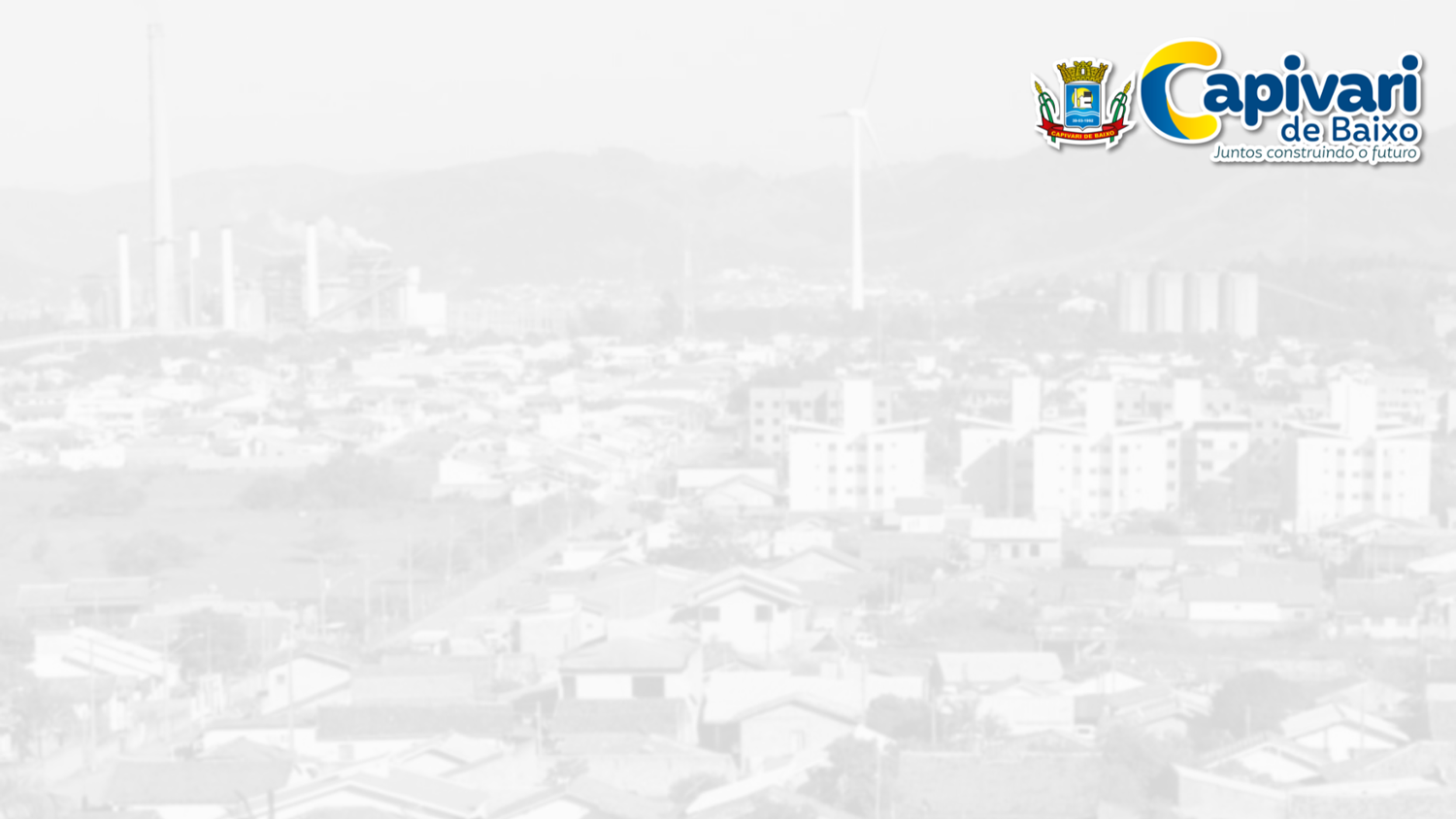 RELATÓRIO DAS DÍVIDAS RECONHECIDAS
E NÃO RECONHECIDAS NO 2º Quadrimestre
Fonte: LRF/RREO – Anexo 16
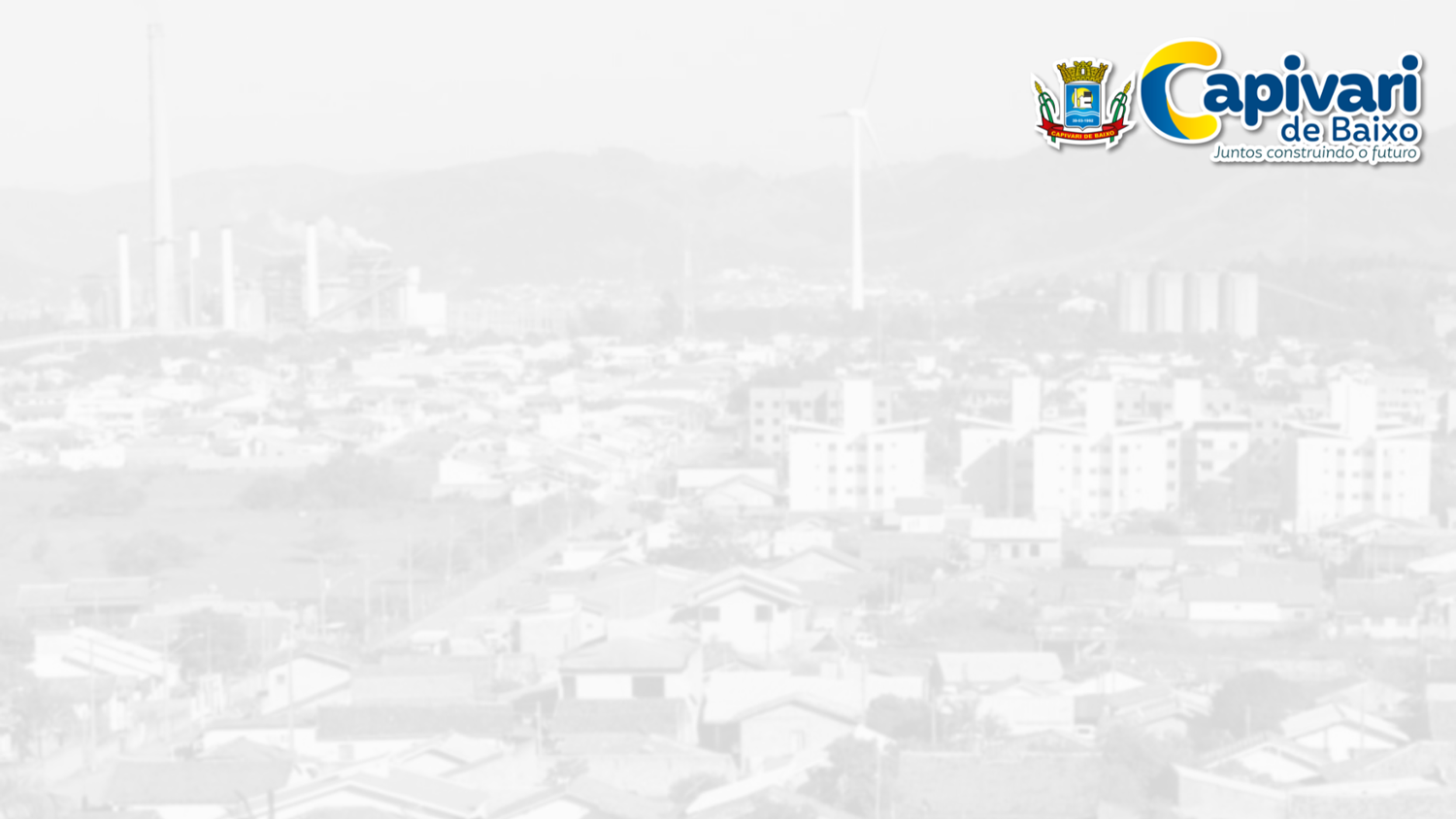 OUVIDORIA2°QUADRIMESTRE 2023
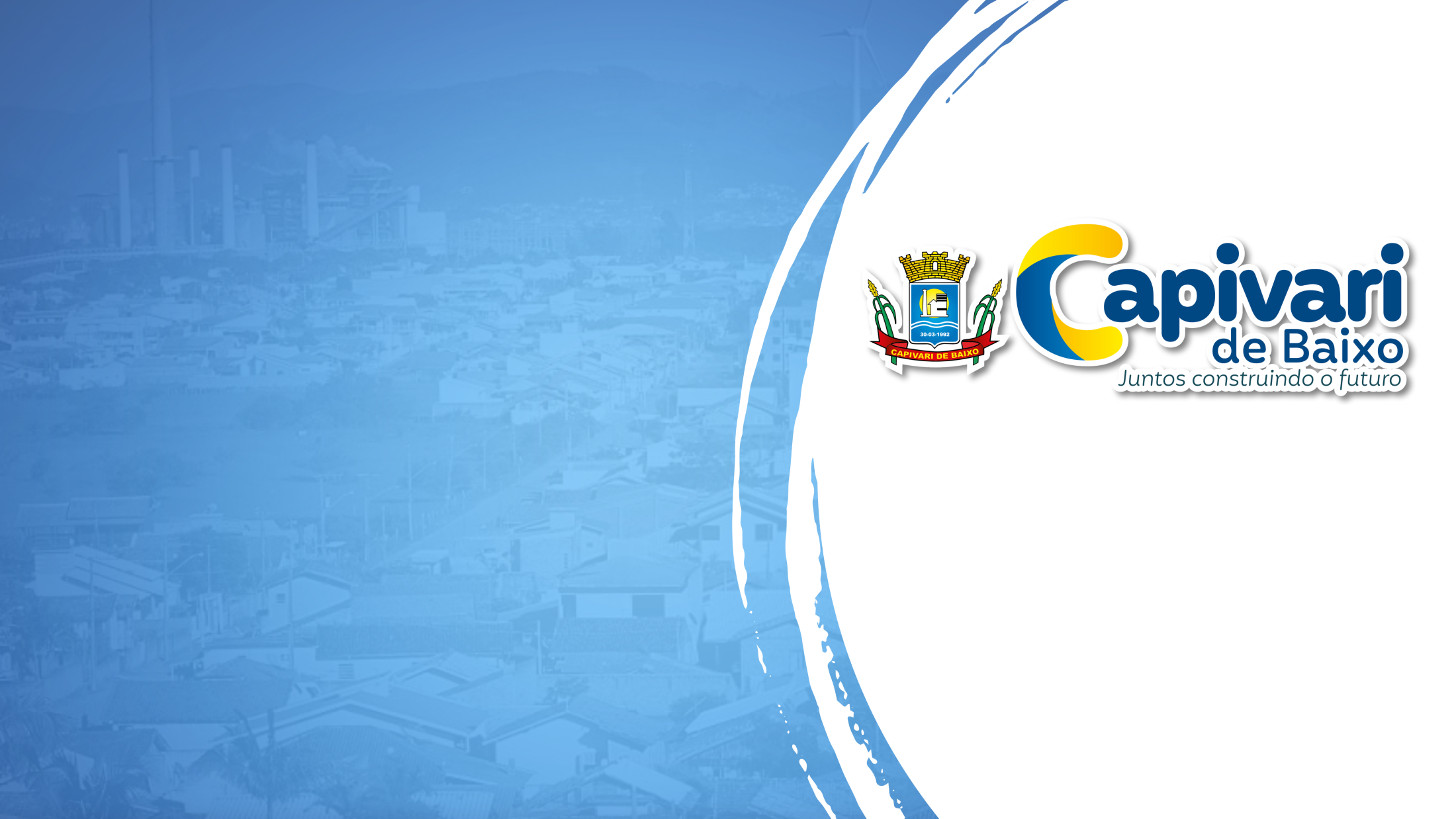 AGRADECEMOS A PARTICIPAÇÃO
para prestação de contas do 
2º Quadrimestre /2023
Mario Latrônico Junior
Secretaria de  Administração  e Finanças
controleinterno@capivaridebaixo.sc.gov.br
29/09/2023